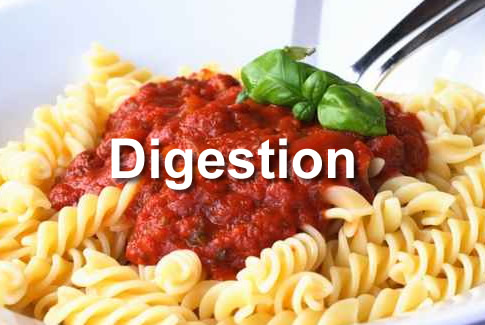 Digestion
Topic 6.1 & Option D.2
Why digestion?
Food molecules that are ingested (taken in/ eaten) are very large (macromolecules), and they are usually insoluble
Macromolecules must be digested (hydrolyzed/ 
      broken down into smaller and smaller molecules) so 
      that they are small enough (in simpler form) to be 
      absorbed – to pass through cell membranes in your 
      body and into your bloodstream (so you receive 
     “nutrients” – building blocks for your body/ tissues/ 
      cells)
Additionally, certain foods contain materials not suitable for human tissues (these must be separated and removed)
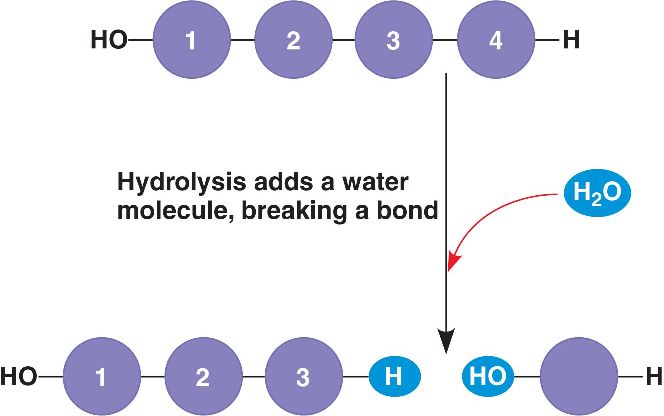 Enzymes and Digestion
Hydrolysis (hydro = water, lysis = breaking) reactions (catabolic reactions) dominate  the digestive process
Hydrolysis reactions in the digestive system are catalyzed by digestive enzymes 
Enzymes are globular proteins 
      that lower the activation energy 
      needed to start a chemical 
      reaction and speed up the rate 
      of chemical reactions
Digestive enzymes are released 
      into the gut from exocrine glands 
      and they break down larger 
      molecules
Enzymes allow reactions to occur 
      more quickly at body temperature (enzymes increase the rate of digestion – at 
      body temp. these reactions would be too slow on their own).  This is ideal 
      because, by lowering the activation energy of a reaction, the reaction 
      does not require extremely high temperatures (in humans, high temperatures 
      cause damage to cells and proteins)
     Enzymes break large, insoluble molecules into smaller, soluble molecules that are 
       easily absorbed into the bloodstream
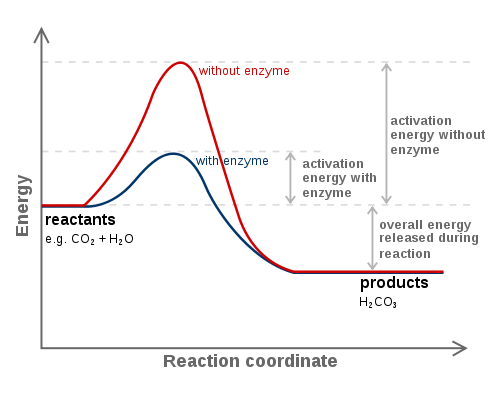 Each digestive enzyme is SPECIFIC for a specific type of food molecule!
Examples:
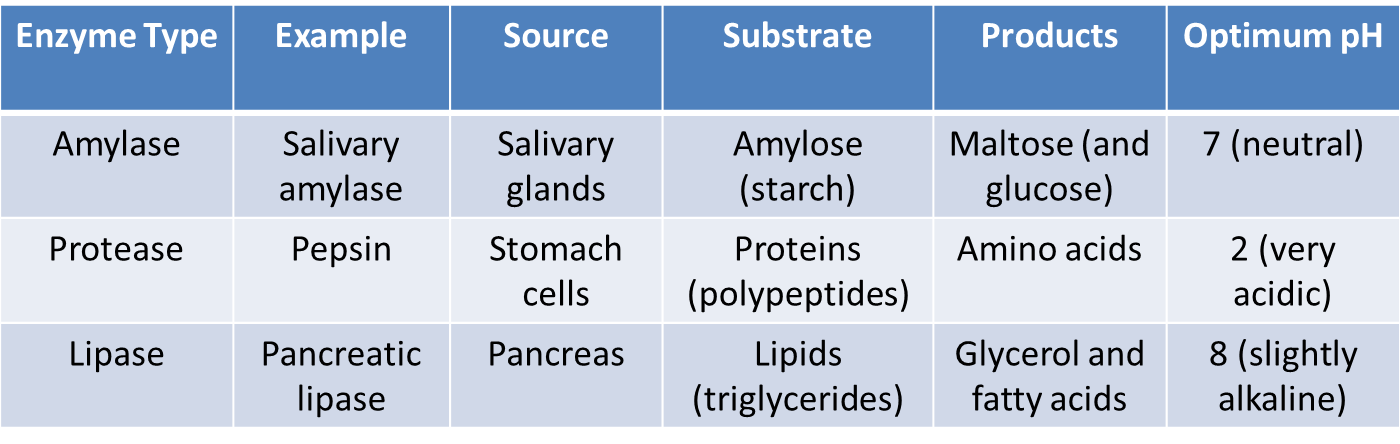 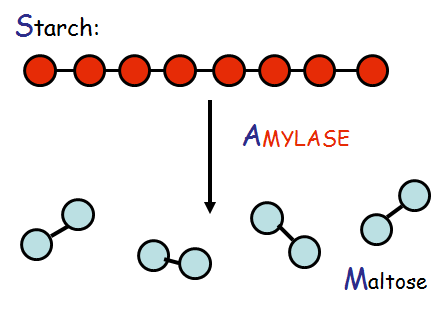 The Human Digestive System
The alimentary canal 		Accessory digestive organs
long, digestive tube		 - aid in digestion
food passes THROUGH		 - food does NOT pass through them
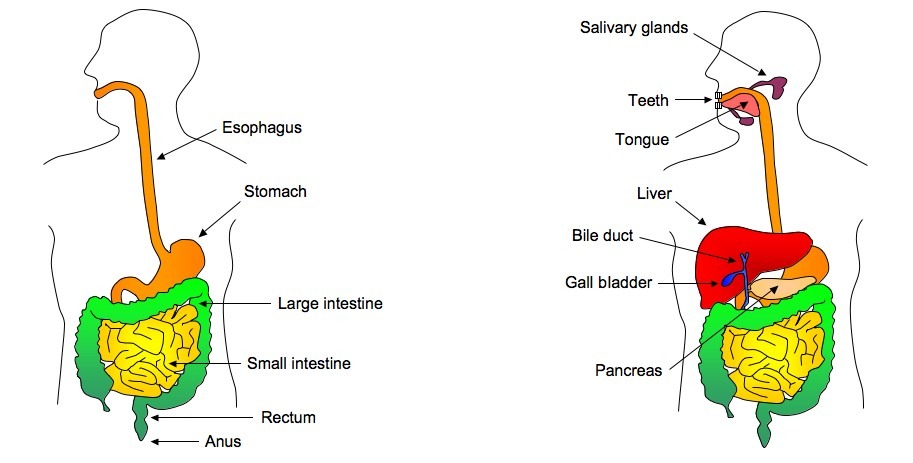 Digestion within the alimentary canal is mechanical and chemical:
Mechanical digestion: Physically breaking large molecules into smaller “chunks” (SAME chemical composition)
chewing, mixing, peristalsis (waves of muscle contraction), and churning of food






Chemical digestion: Hydrolysis (enzymes)
macromolecules hydrolyzed into smaller and smaller molecules (different chemical composition) through enzyme-catalyzed reactions
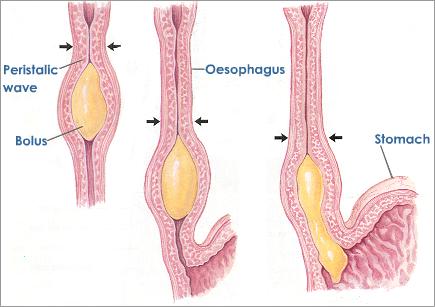 The alimentary canal is divided into three main parts, each with different functions:
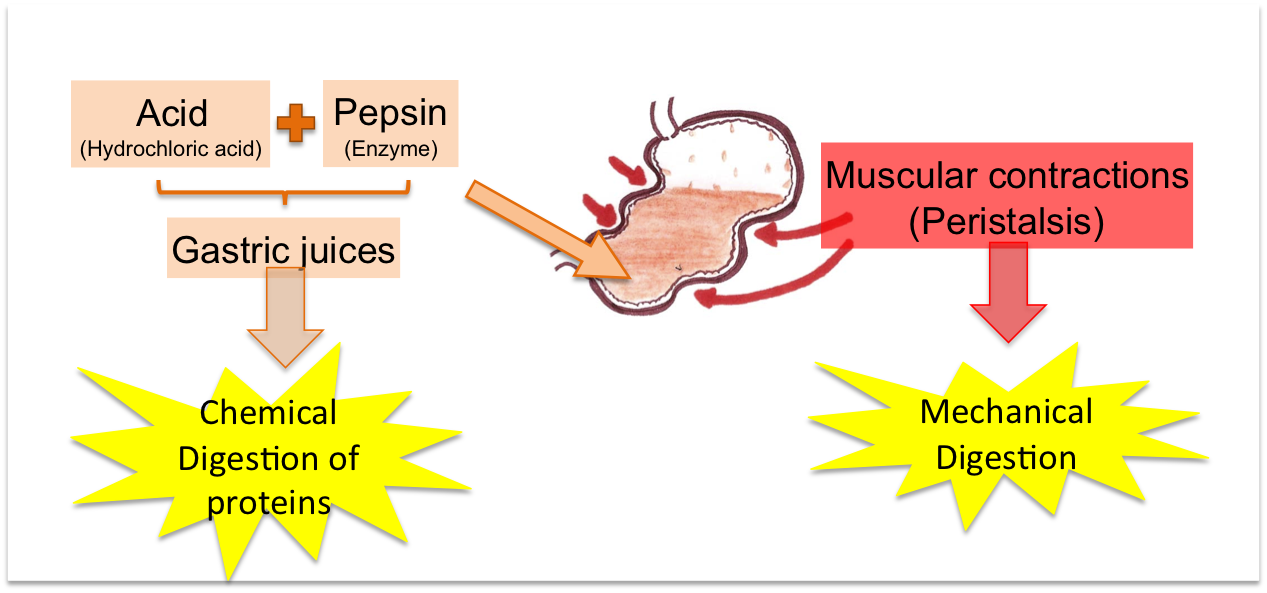 1. The Stomach
Begins protein digestion
Pepsin – hydrolyzes peptide 
    bonds
HCl (hydrochloric acid): 
     lowers pH to ~2, which denatures proteins
Begins mechanical digestion (physically breaking food into smaller “chunks”)
Muscles contract, mechanically digesting food molecules and mixing/ churning them with enzymes/ gastric juices
Food entering the stomach causes distention (“stretching”) -Stretch receptors (in the muscular walls of the stomach) trigger release of enzymes (which begin chemical digestion: hydrolysis)
Pepsinogen (inactive precursor of pepsin) secreted from chief cells in stomach lining
Gastric pits release HCl, mucous (protective) and other enzymes
Produces chyme (semi-fluid acidic mass of partially digested food that passes into small intestine)
2. The Small Intestine
Completes digestion of food molecules
Chyme enters the 
    duodenum (1st section) 
    from the stomach
Bile (from the gall 
    bladder and liver) is 
    secreted into the 
    duodenum to neutralize 
    acid and emulsify fats
Pancreatic enzymes 
    (amylase and trypsin) are 
    secreted to aid in further 
    starch and protein 
    hydrolysis
Absorption of water and nutrients (digested food molecules)
Structures called villi (finger-like projections)  in the ileum (last section of small intestine) increase surface area and have a rich blood supply
Mixing/ movement of digested food products
Peristalsis (waves of muscular contraction) keeps digested/ undigested food moving through the intestine (from duodenum to jejunum to ileum to large intestine)
Secretes intestinal juice (crypts of Lieberkuhn)
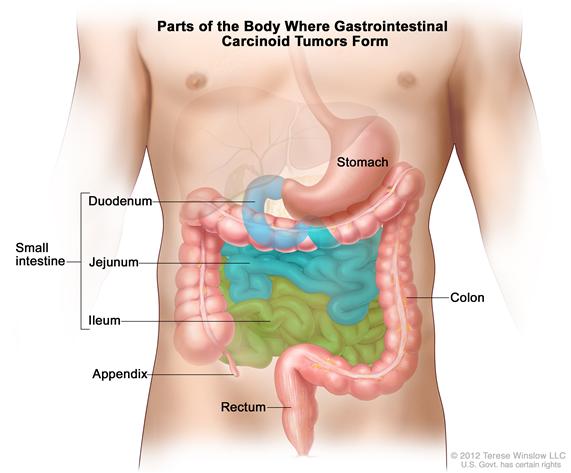 3. The Large Intestine (aka: The Colon)
MAIN FUNCTION: Absorption of water (and minerals/ vitamins)
Highly folded – maximizes surface area for 
     absorption of water into the blood
Secretes mucous
Lubricates passing faeces
Movement of undigested/ 
    undigestable food products
Peristalsis
Egestion
Elimination of solid waste products
    of digestion from the body
Faeces (bile pigments, bacteria, intestinal cells, cellulose, lignin)
Note: Cellulose and lignin are not digested because humans do NOT possess enzymes (cellulase) or gut bacteria to break them down 
Glucose exists in two forms: alpha and beta (difference in OH group)
Humans have enzymes/ gut bacteria able to break down alpha form (in glycogen/ starch) but not beta form (celluose –plant cell walls)
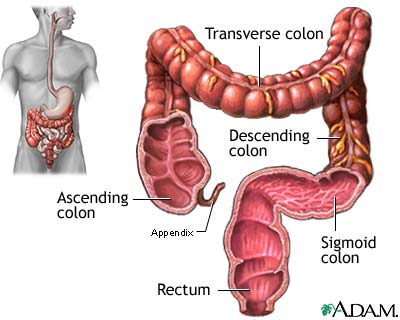 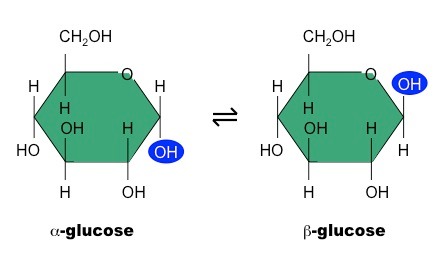 Digestive enzymes are secreted into the alimentary canal by exocrine glands
Exocrine glands have ducts through which their products are secreted. The ducts arise from structures called acini. Each acinus is a single layer of secretory cells (held together by tight junctions), that release their products (in vesicles) into the lumen (space within a tube/ tubular structure) of the exocrine gland duct.
Exocrine glands in the digestive 
	system: liver, gall bladder, 
	pancreas, salivary glands, 
	intestinal glands, gastric glands

Note: Because these types of cells 
               are secretory, they contain 
               LOTS of Rough ER (protein 
               synthesis) and Golgi for 
               material production and 
               secretion!
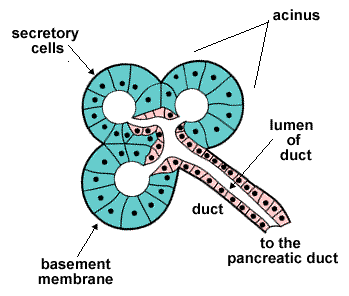 Exocrine Glands and Digestive “Juices”
Several exocrine glands secrete “digestive juices” (fluids containing enzymes) into the alimentary canal.
Salivary glands (salivary amylase)
Gastric glands in stomach wall (pepsin(ogen), HCl)
Pancreas (trypsin(ogen), lipase, amylase)
Glands in the wall of the small intestine (peptidases, carbohydrases)
Digestive juices (saliva, gastric juice, and pancreatic juice) have similarities and differences.
Similarities: ALL contain water, mucous and salts
Differences:
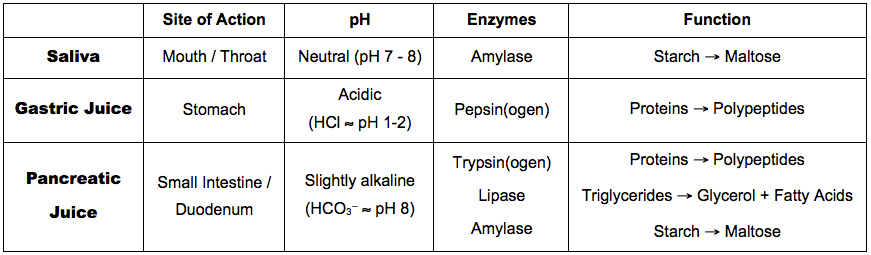 Gastric (Stomach) Juices
Secretion controlled by nerves and hormones:
1. Site/ smell of food triggers 
         reflex response – gastric 
         pits in stomach secrete 
         gastric juices (ensures 
         gastric juice (pepsin(ogen) 
         and HCl) presence in stomach 
         by time food consumed/ when 
         food arrives)
2. Food enters stomach causing 
         distention – detected by stretch receptors in stomach lining
3. Impulses from stretch receptors sent to brain (medulla oblongata) 
         triggering gastrin (hormone) secretion from pits in stomach wall
4. Gastrin causes sustained release of gastric juices (particularly acid 
         component - HCl)
5. If pH becomes too low, gastrin inhibited by hormones (secretin from 
        the small intestine/ somatostatin from the hypothalamus)

Note: Hormones are chemicals that are produced by endocrine glands and secreted into the bloodstream (to exert their effects on cells in “other” locations in the body)
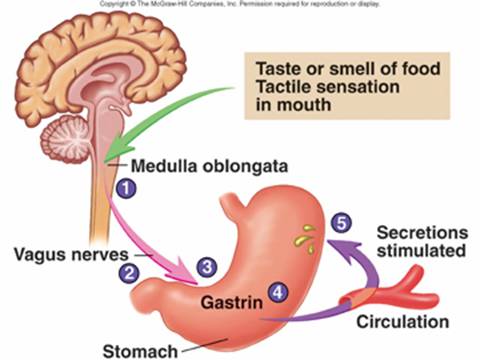 Pepsin and Pepsinogen
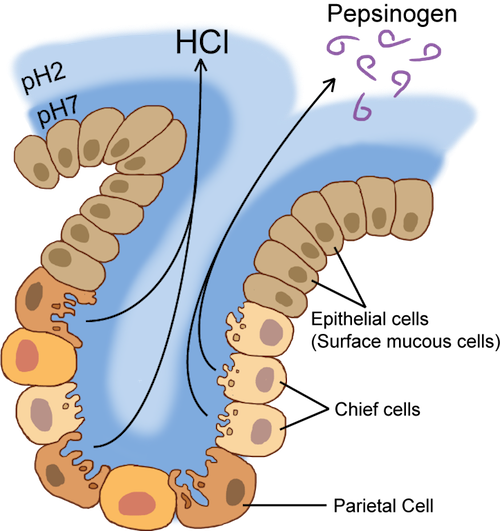 Pepsin 
a protease – hydrolyzes peptide 
    bonds in proteins
Initially, it is synthesized and 
    secreted (by chief cells) into the 
    stomach in an INACTIVE form (an 
    “inactive precursor”) called 
    pepsinogen
WHY?!?  
Proteins are an essential component 
     of ALL cells, so pepsin could essentially 
    digest the cells secreting  it (auto-digestion) 
Pepsin is synthesized as an inactive precursor (as pepsinogen) to prevent auto-digestion! 
Pepsinogen is activated (into pepsin) in the stomach by HCl
Pepsin does NOT auto-digest stomach cells once it is activated (as a layer of mucous coats/ protects the cells lining the stomach wall)
Gastric Juices, H. pylori and Ulcers
Stomach  ulcers = inflamed/ damaged areas of/ open sores in the stomach wall 
Recently (~1980’s), scientists noticed there is a strong correlation between Helicobacter pylori (a bacteria) infection and the development of stomach ulcers. 
WHY? HOW?
H. pylori survives the 
     acidic conditions of 
     stomach mucosa:
Secretes urease to increase 
       pH and to neutralize gastric 
       acids to allow colonization (of
       stomach mucosa)
2. Secretes mucinase to 
     degrade the mucous lining of 
     stomach wall to “burrow in” – 
     allowing for damage (ulcers) in these areas of the stomach wall by gastric juices
Prolonged damage to stomach wall (and chronic H. pylori infection = 20+ years) may lead to stomach cancers 
Previously, ulcers and stomach cancers were thought to be caused by stress/ diet
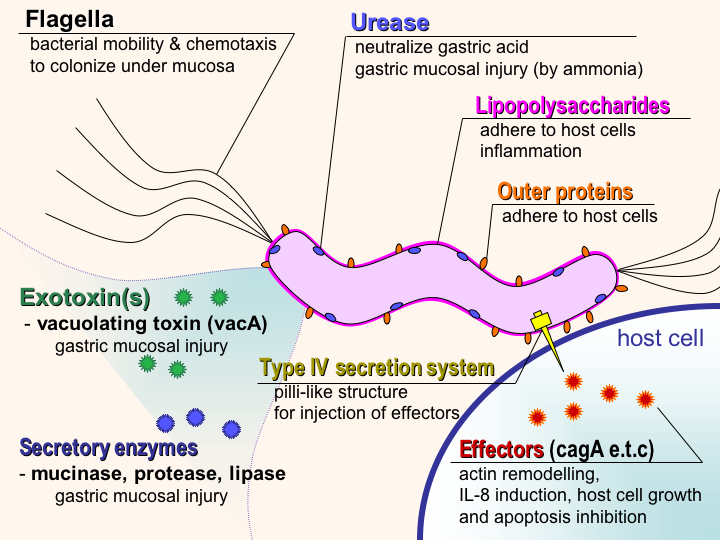 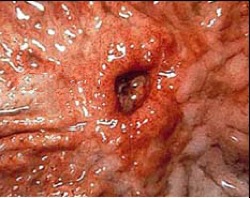